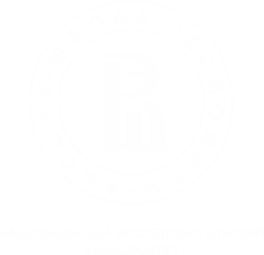 Оплата труда 
НАУЧНО-ПЕДАГОГИЧЕСКИХ работников НИУ ВШЭ (Москва)
2020/2021 учебный год
Национальный  исследовательский университет «Высшая школа экономики», 2020
+7 (495) 621-50-67*11601eyudina@hse.ru
Юдина Елена МихайловнаСтарший директор по финансовой работе
+7 (495) 621-4767*11318zakharova@hse.ru
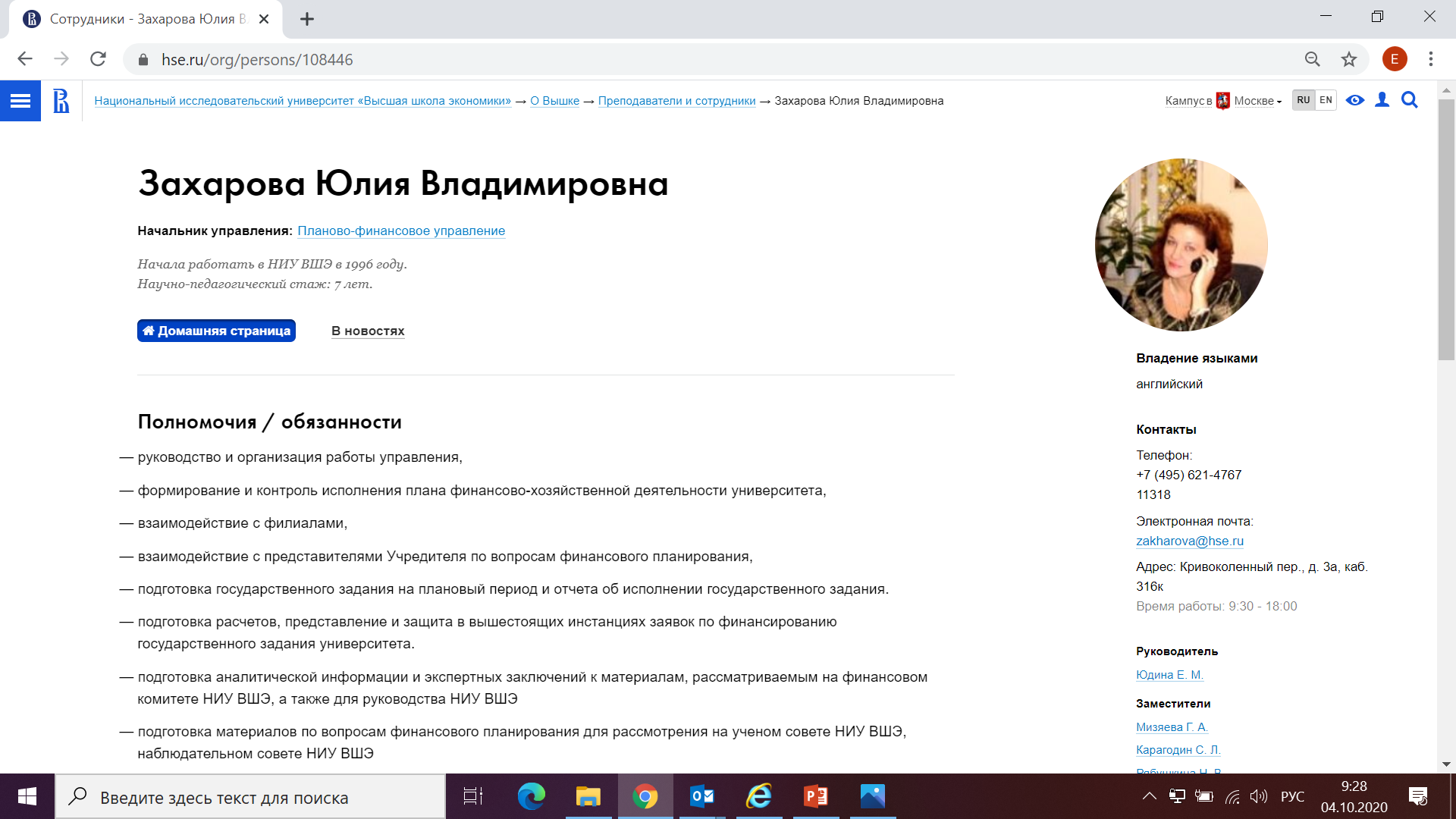 Захарова Юлия ВладимировнаНачальник Планово-финансового управления
+7 (495) 628-74-57*27970eartuhova@hse.ru
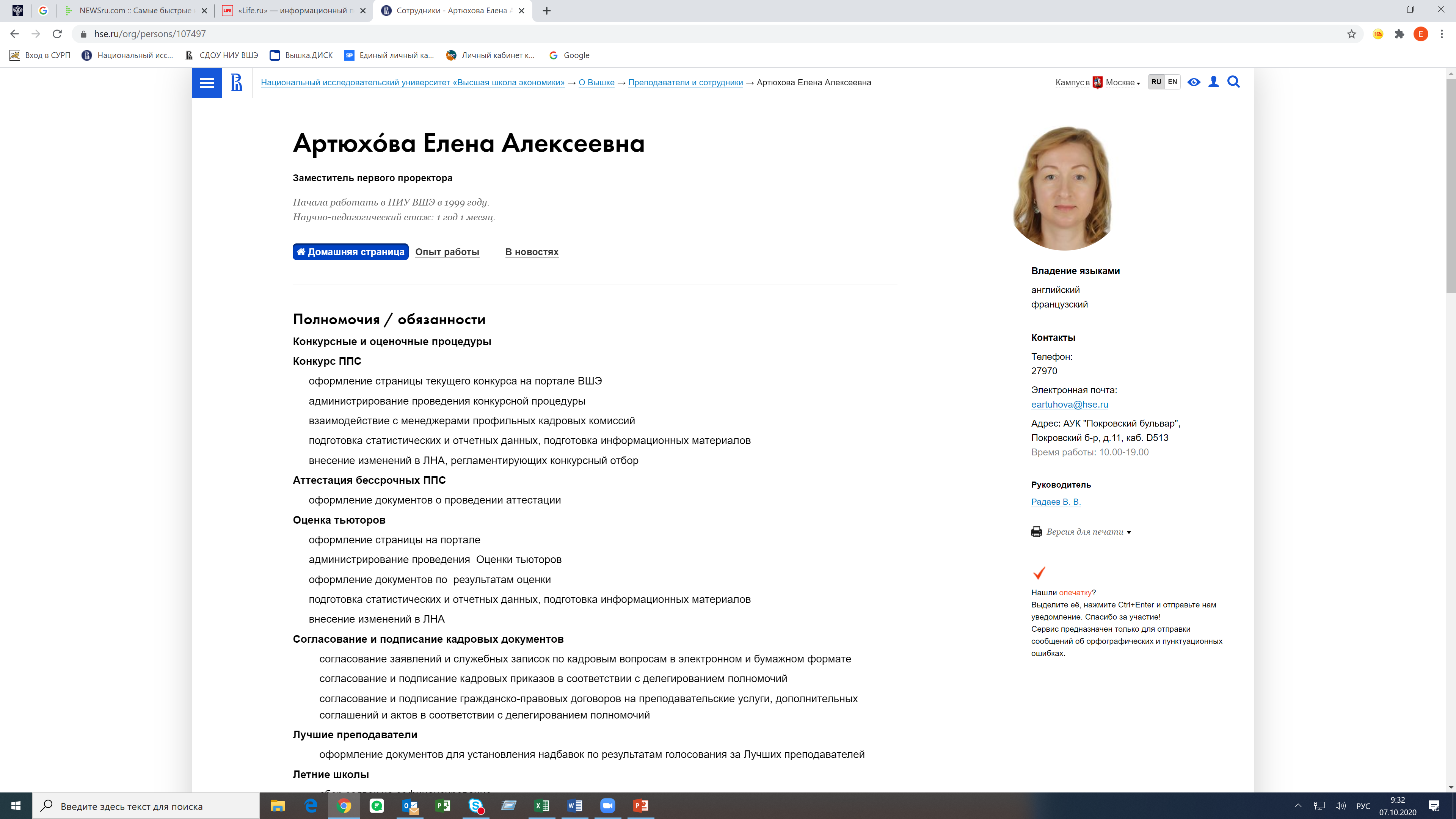 Артюхова Елена Алексеевна
Заместитель первого проректора
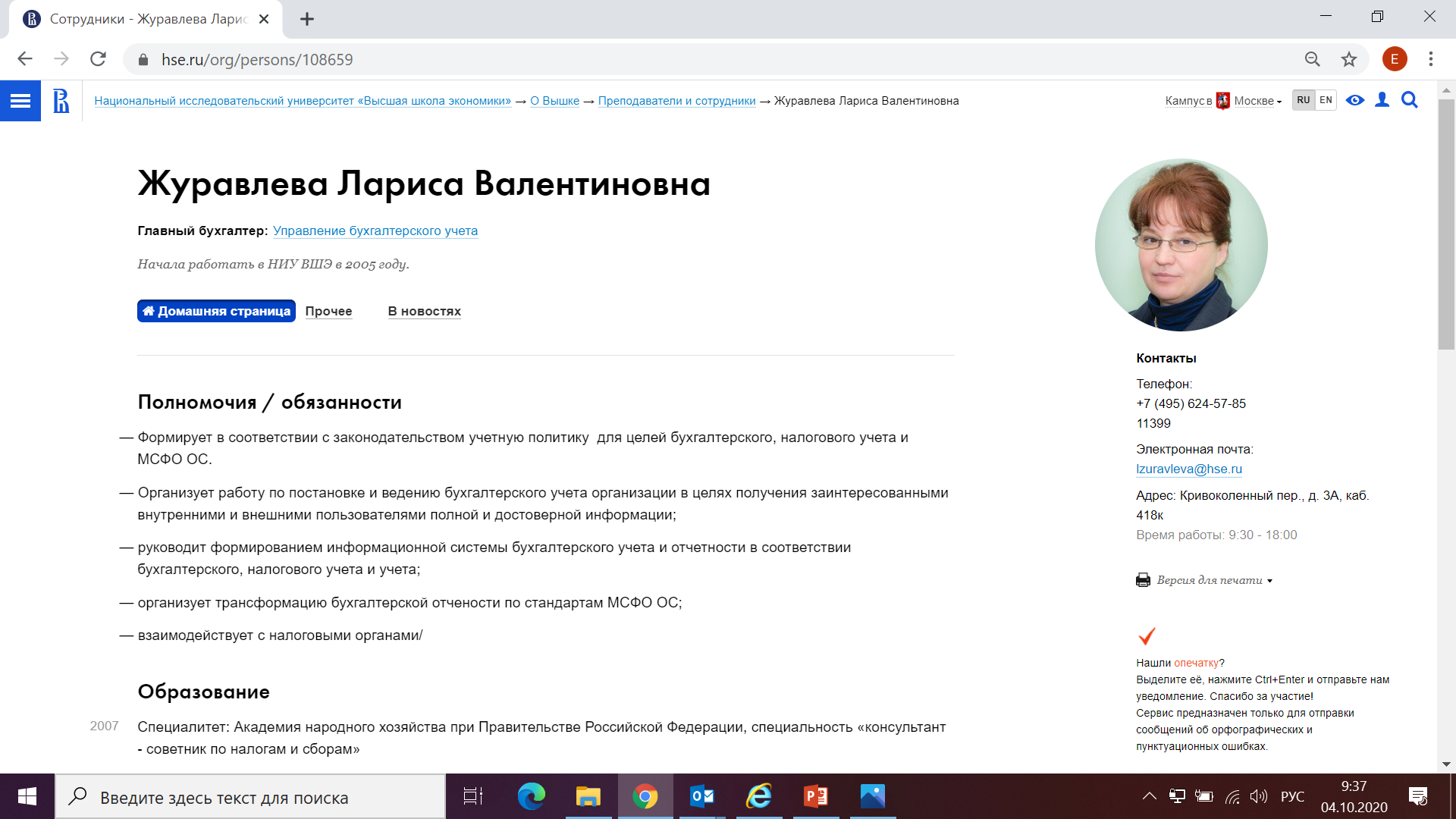 Журавлева Лариса ВалентиновнаГлавный бухгалтер
+7 (495) 624-57-85811399lzuravleva@hse.ru
Голунова Элеонора Игоревна
Начальник отдела расчетов по заработной плате и гражданско-правовым договорам Управления бухгалтерского учета
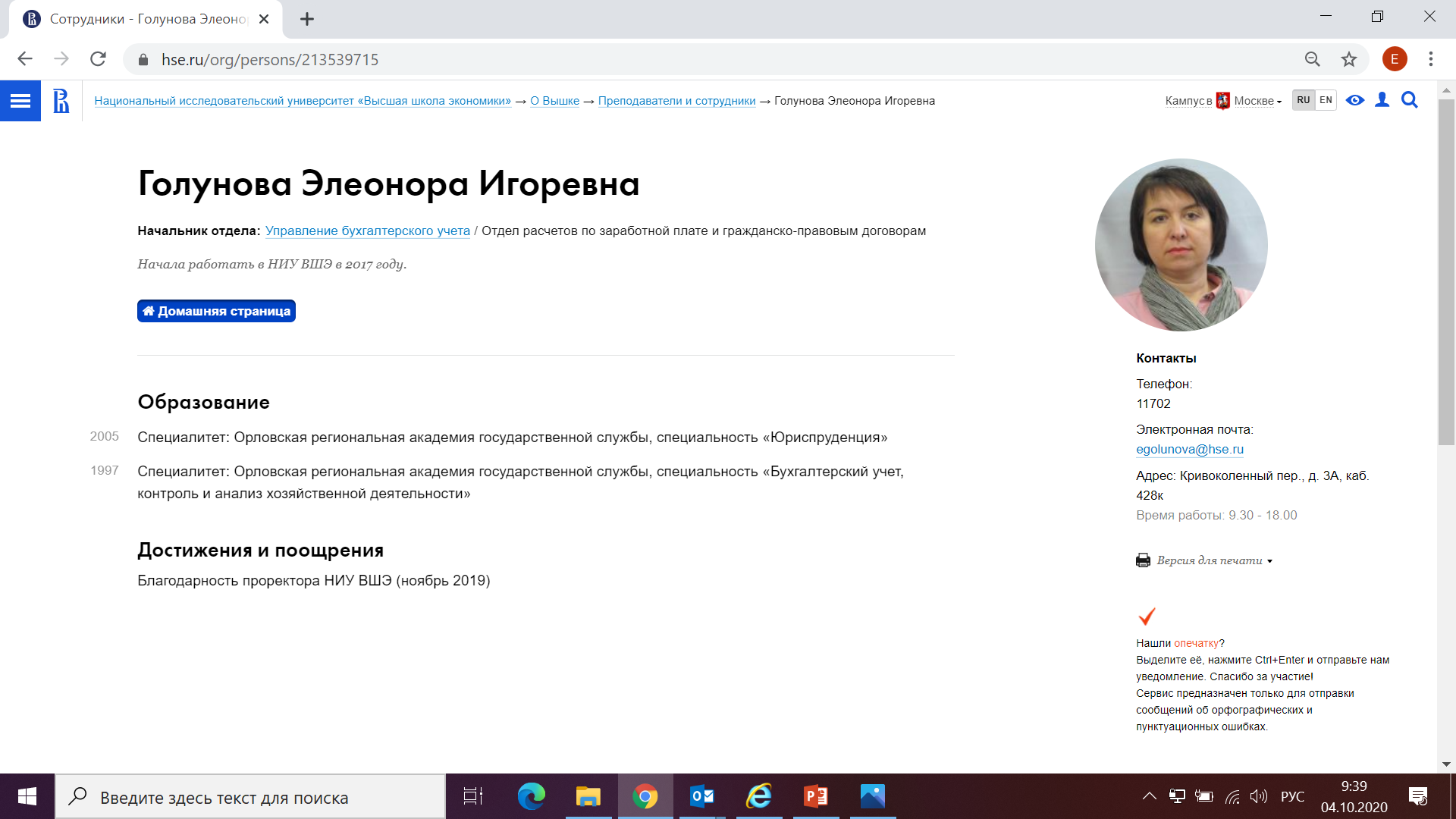 +7 (495) 628-74-57* 11702egolunova@hse.ru
2
Численность сотрудников НИУ ВШЭ по категориям на 2019-2020 уч. год*
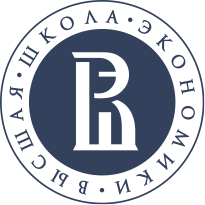 3
Документы, регламентирующие оплату труда в НИУ ВШЭ
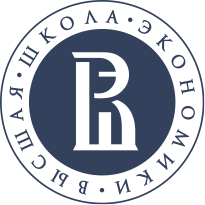 Временное положение об оплате труда работников федерального государственного автономного образовательного учреждения высшего образования «Национальный исследовательский университет «Высшая школа экономики»
Приложения:
Размеры должностных окладов по должностям (профессиям), профессиональным квалификационным группам и категориям персонала НИУ ВШЭ (приказ №6.18.1-01/2812-04 от 28.12.2018г.)
Перечень возможных оснований для назначения стимулирующих выплат работникам НИУ ВШЭ

Приказ № 6.18.1-01/2812-16 от 28.12.2017 «Об установлении минимального размера должностных окладов в Национальном исследовательском университете «Высшая школа экономики»
Приказ № 6.18.1-04/3006-12 от 30.06.2014 «Об установлении размера должностных окладов работникам профессорско–преподавательского состава НИУ ВШЭ и педагогическим работникам Лицея НИУ ВШЭ с 1 сентября 2014 г.»
Приказ № 6.18.1-01/1501-01 от 15.01.2014 «Об установлении размера должностных окладов научных работников и руководителей научных подразделений НИУ ВШЭ»
Приказ № 31-04/589 от 11.06.2009 «Об утверждении размеров премий (поощрительных выплат) разового характера к юбилейным датам»
Приказ № 6.18.1-06/2304-03 от 23.04.2012 г. «Об установлении размера доплаты работникам профессорско-преподавательского состава за исполнение административно-управленческих обязанностей»
Приказ № 6.18.1-01/0907-05 от 09.07.2018 г. «Об установлении минимального размера ГОТ работникам ППС и работникам в должности «тьютор», работающих на полную ставку в НИУ ВШЭ (г. Москва)»
4
Фонд оплаты труда НИУ ВШЭ (ФОТ): источники
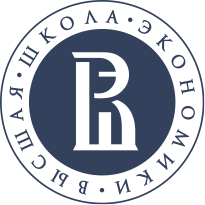 5
Штатное расписание
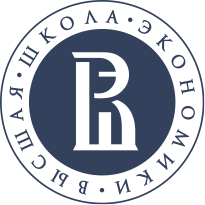 Утверждается:
на очередной учебный год – по должностям профессорско-преподавательского состава
на очередной календарный год – по остальным должностям
Содержит:
перечень должностей работников
численность работников по каждой должности
должностные оклады по каждой должности
виды компенсационных выплат, предусмотренных законодательством РФ в сфере оплаты труда
Может меняться:
в течение года по дополнительным приказам об изменении штатного расписания на основании служебных записок руководителей подразделений с обоснованием вносимых изменений
6
Меры социальной поддержки — единовременные выплаты (пособия) или материальная помощь работникам (не включаемые в заработную плату) 4 000 рублей/год не облагается подоходным налогом
Система оплаты труда работников НИУ ВШЭ
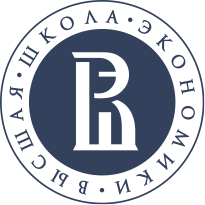 Гарантированная оплата труда (ГОТ) — оплата труда, установленная в трудовом договоре
Уровень ГОТ для профессорско-преподавательского состава (ППС) и научных работников (НР) утверждается приказом ректора
7
Заработная плата работников НИУ ВШЭ
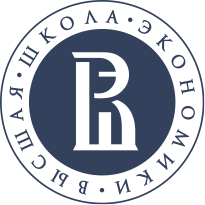 Заработная плата работника — вознаграждение за труд в зависимости от квалификации работника, сложности, количества, качества и условий выполняемой работы, включая должностной оклад и стимулирующие выплаты (включая персональные надбавки, премии и иные выплаты), а также выплаты компенсационного характера
Заработная плата выплачивается работникам НИУ ВШЭ 2 раза в месяц:
25 числа текущего месяца (оплата за первые 15 дней месяца)
10 числа следующего месяца (оплата оставшихся дней и иные перечисления)
8
Гарантированная оплата труда 
профессорско-преподавательского состава и научных работников
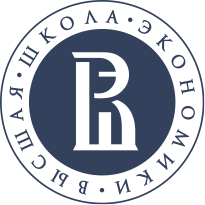 ** В связи с временным циклом выполнения научных работ и отсроченным получением дохода установление ГОТ НР на уровне ППС пока не предоставляется возможным
* Только для работников, являющихся штатными работниками и занимающими полную ставку. 
Суммы указаны до вычета подоходного налога (13%)
9
Структура оплаты труда ППС, НР и тьюторов
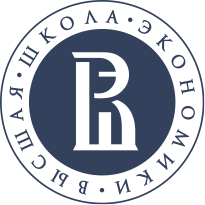 10
Структура оплаты труда: 
полная ставка ППС и доля ставки (условия совместительства)
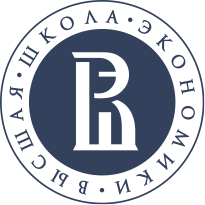 ГОТ устанавливается из должностного оклада без учета персональной надбавки. Возможность получения академической надбавки 1 уровня при соответствии условиям получения
Включает персональную надбавку, соответствующую академической надбавке 1 уровня
Подробнее об условиях получения академической надбавки https://www.hse.ru/science/scifund/bonus
11
Профессор: статусы и звания
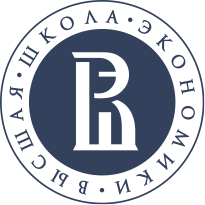 В трудовом договоре указывается должность профессор. Звания и статусы влияют на условия трудового договора
12
Повышенная учебная нагрузка
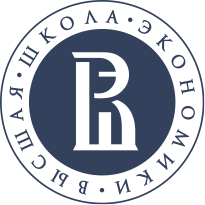 Преподаватели иностранных языков и физического воспитания, не имеющих установленного в НИУ ВШЭ количества и качества научных публикаций, переводятся в тьюторы
Другие преподаватели, переводятся на условия с повышенной учебной нагрузкой до 125% норматива с пропорциональным увеличением аудиторной нагрузки для ППС, но не более 900 часов в учебном году
13
Академические надбавки
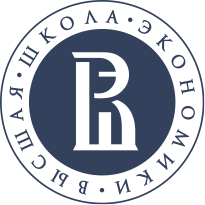 Документ: 
Положение об академических надбавках федерального государственного автономного образовательного учреждения высшего образования «Национальный исследовательский университет «Высшая школа экономики»
* Устанавливается только сотрудникам, занимающим должности ППС по внутреннему совместительству – научным сотрудникам, руководителям научных подразделений. Для получения надбавки 1-го уровня научный сотрудник должен иметь преподавательскую нагрузку не менее 0,25 ставки, при этом надбавка 1-го уровня будет выплачиваться пропорционально доле занимаемой ставки ППС
14
Надбавки лучшим преподавателям
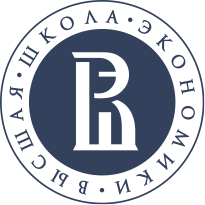 Документ: 
Регламент установления преподавательских надбавок в Национальном исследовательском университете «Высшая школа экономики»
Выборы лучших преподавателей в конце мая – начале июня
Каждый студент указывает не более 4 любимых преподавателей/тьюторов, которые проводили занятия в прошедшем учебном году: 2 лекторов и 2 семинаристов
В группу победителей включаются лучшие преподаватели и тьюторы, выбранные выпускниками, и научные руководители студентов – победителей конкурса НИРС
Победители, набравшие наибольшее количество голосов, получают надбавки в течение следующего учебного года
Надбавка входит в расчет отпускных и командировочных
При переходе в другую категорию и изменении условий трудового договора условия выплаты надбавок меняются с даты перехода/внесения изменений
1 – размеры надбавок введены в действие с 01.09.2020 г. Приказом НИУ ВШЭ от 15.09.2020 № 6.18.1-01/1509-09
15
Стартовые  гранты кадрового резерва
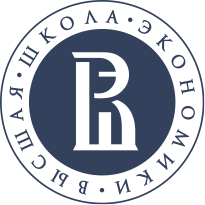 Документ: 
Положение о группе высокого профессионального потенциала (кадровом резерве научно-педагогических работников) в Национальном исследовательском университете «Высшая школа экономики»
16
Доплаты за проведение межкампусных курсов (МКДК) (проект)
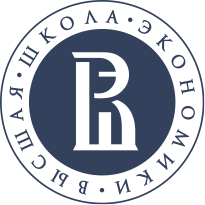 ! Документ: 
В разработке; готовится к согласованию и утверждению, возможны корректировки по условиям
17
Доплаты за достижение показателей эффективности массовых онлайн курсов (МООК)
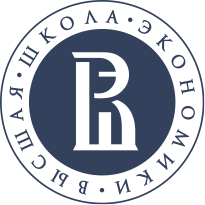 Документ: Приказ НИУ ВШЭ от 28.11.2019 № 6.18.1-01/2811-12 «О введении в действие Положения о стимулировании создания массовых открытых онлайн-курсов в Национальном исследовательском университете «Высшая школа экономики»
18
Переназначение надбавок
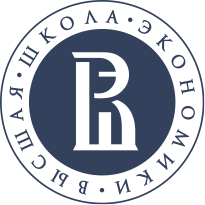 При переоформлении трудового договора (кадровые операции по увольнению/приему, переводу на другую должность и/или в другое подразделение) требуется повторное установление стимулирующих выплат 
При продлении трудового договора повторное установление стимулирующих выплат не требуется
При возникновении вопросов обращайтесь к соответствующему координатору
19
Дополнительные инициативы университета, направленные на стимулирование научно-педагогических работников
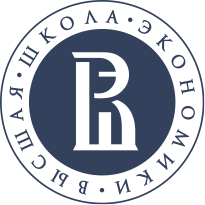 на 25%
на 25%
на 10-50%
20
Порядок расчета заработной платы НПР
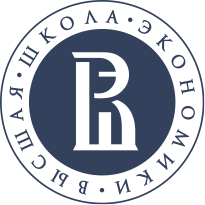 В случае, если сотрудник отработал полный рабочий месяц, заработная плата выплачивается в полном   размере, или, как в нашем примере,  190 000, 00 рублей
В случае, если сотрудник отработал не полный рабочий месяц, то заработная плата выплачивается пропорционально фактически отработанному времени. 
ПРИМЕР: 
1. Определяем размер стоимости одного рабочего дня: 190 000,00  / 25 дней = 7 600,00 рублей. 
В связи с шестидневной рабочей неделей плановое количество рабочих дней в месяце составляет 25 дней.
2. Фактически начисленная заработная плата  за месяц составит :  7 600,00 рублей * на количество отработанных дней.
21
Виды отпусков
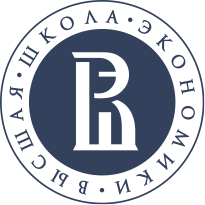 22
Синхронизация отпусков и командировок
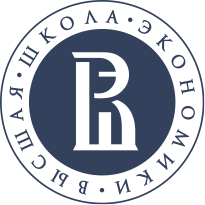 В случае, если работник занимает более одной должности, отпуска по всем должностям должны совпадать (частично совпадать)
В случае переноса запланированного ранее отпуска в заявлении должен быть указан точный период, на который переносится отпуск
В случае направления работника в командировку она должна быть оформлена по всем занимаемым должностям
23
Расчет средней заработной платы для оплаты отпусков
Определение среднедневного размера оплаты труда = среднемесячная оплата труда, деленная на 29,3 (среднемесячное количество календарных дней в году)
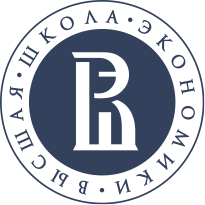 Среднемесячная оплата труда включает  все виды выплат, фактически начисленные работнику за предыдущие 12 месяцев
Расчет среднедневной заработной платы  для  оплаты отпусков и выплаты компенсаций за неиспользованные отпуска регулируется  статьей 139 ТК РФ  и Постановлением Правительства  от 24.12.2007 г № 922 «Об особенностях порядка исчисления средней заработной платы» (в ред. от 10.12.2016 г.)
В расчет среднего размера оплаты труда включаются:
Должностной оклад
Персональные надбавки
Стимулирующие выплаты
Премии за трудовые достижения
В расчет среднего размера оплаты труда 
НЕ включаются:
Выплаты за время нетрудоспособности
Материальная помощь
Компенсации за питание
Компенсации на транспортные расходы
Разовые премии (юбилейные)
Вознаграждение по договорам ГПХ
24
Расчет средней заработной платы для оплаты рабочих дней, проведенных в командировке
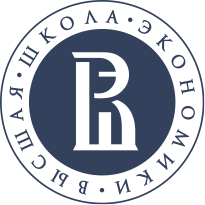 Расчет среднедневной заработной платы  за период нахождения   работника в командировке регулируется  статьей 139 ТК РФ  и  Постановлением Правительства  от 24.12.2007 г № 922 «Об особенностях порядка исчисления средней заработной платы» (в ред. от 10.12.2016 г.)
Оплата труда, включающая  все виды выплат, фактически начисленных работнику за предыдущие 12 месяцев
Количество фактически отработанных дней за 12 месяцев
Среднедневной размер оплаты труда
Отличие в определение среднедневного размера оплаты труда для расчета отпускных  и рабочих дней нахождения в командировке состоит:

 для отпуска – в расчете из количества календарных дней
 для рабочих дней нахождения в командировке – в расчете из количества рабочих дней
25
Финансовые справки
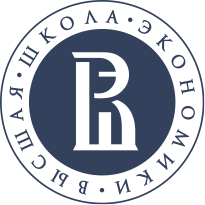 26
Полезные сервисы единого личного кабинета
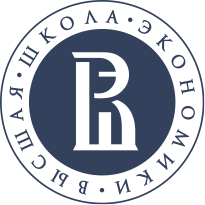 Единый личный кабинет
 https://lk.hse.ru
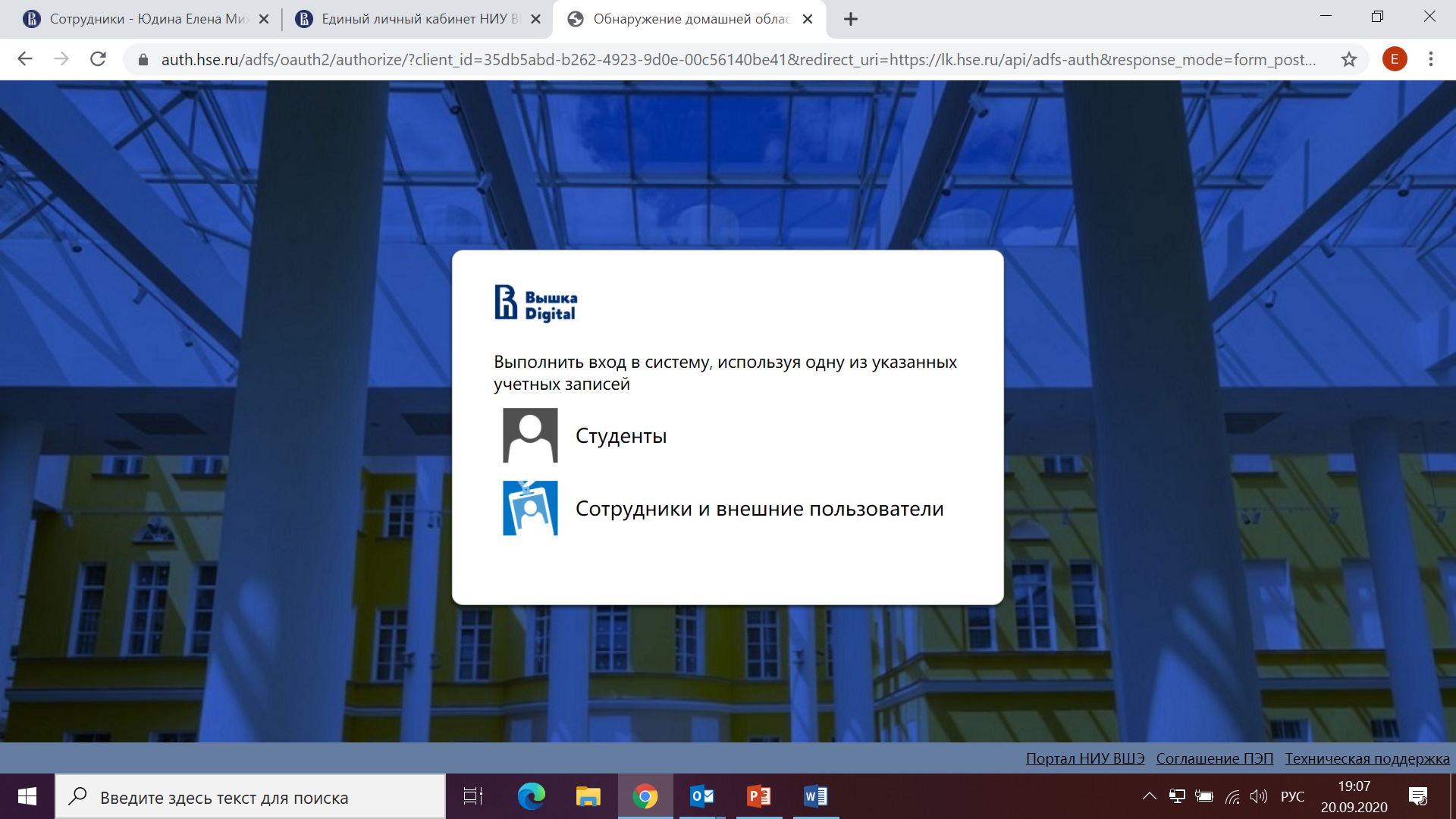 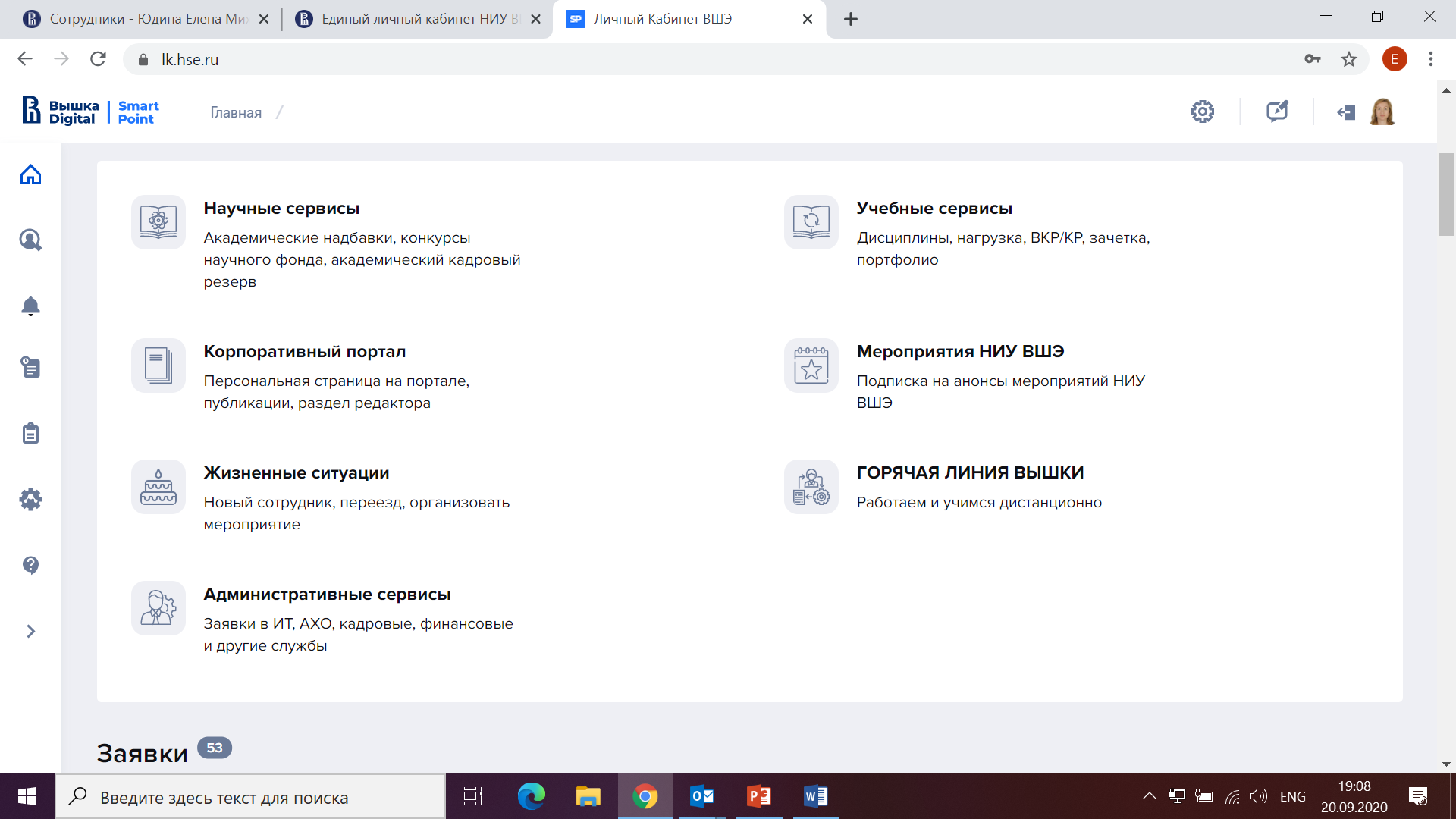 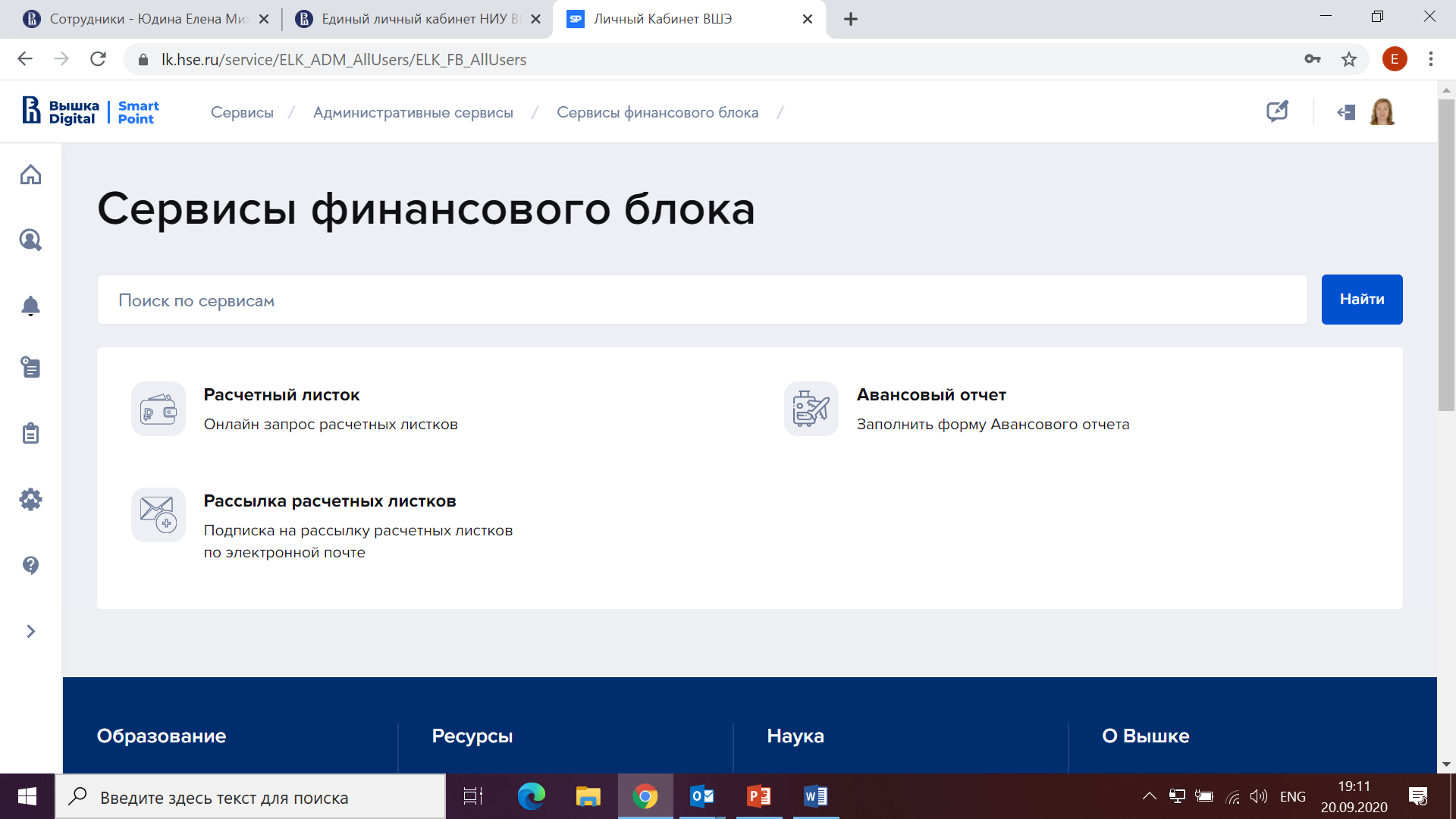 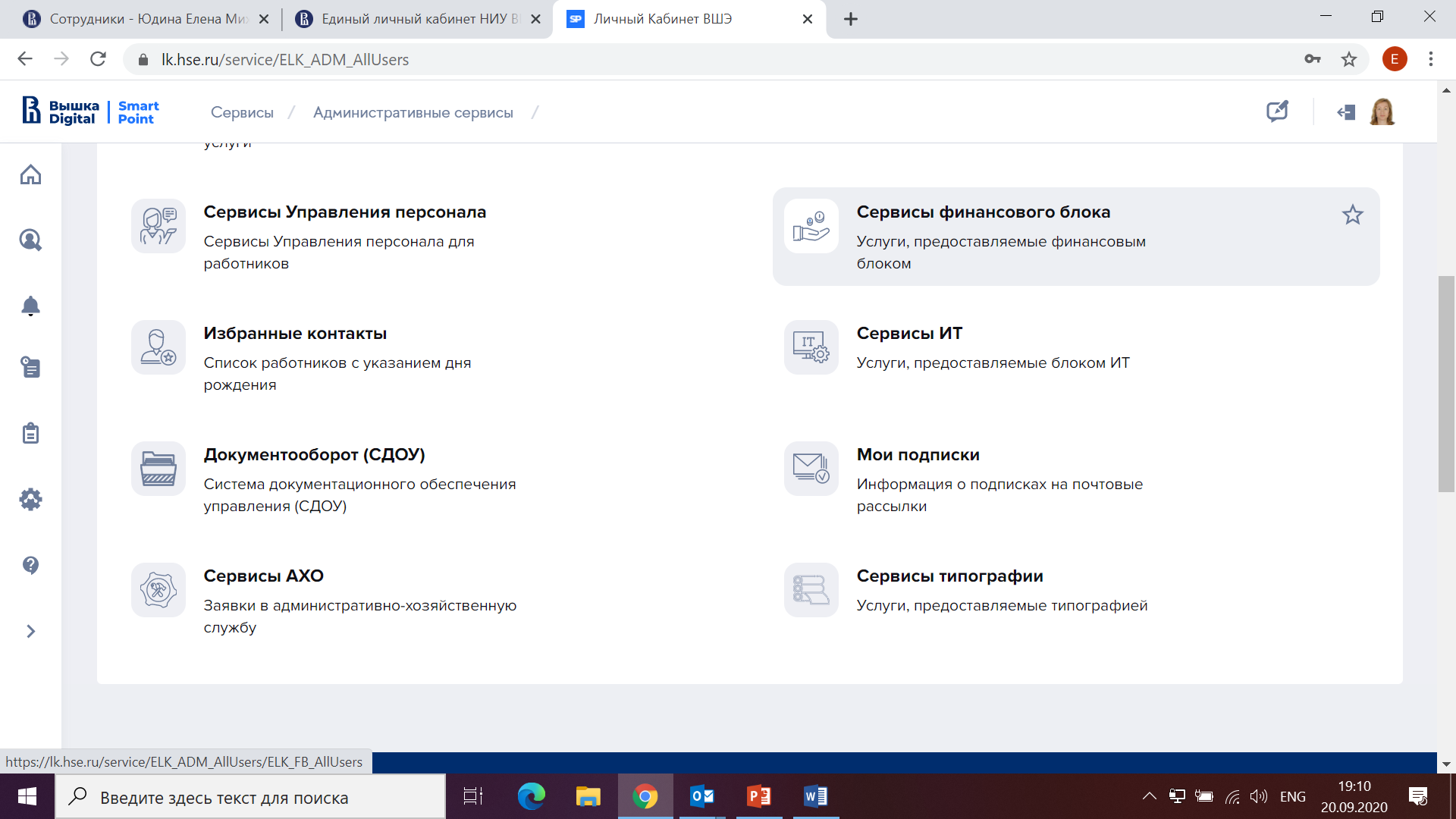 27
Полезные ссылки
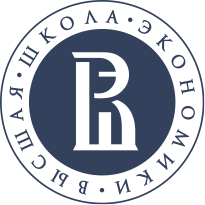 Документы, регламентирующие оплату труда 
https://www.hse.ru/org/hse/aup/finplan/emplinf
Академические надбавки
https://www.hse.ru/science/scifund/bonus
Кадровый резерв
https://academics.hse.ru/kr/main
Лучшие преподаватели
https://www.hse.ru/best
Бланки заявлений
https://hr.hse.ru/blanki
Оформление командировок
https://hr.hse.ru/business_trip
Единый личный кабинет
https://lk.hse.ru
Единая приемная
https://ep.hse.ru/
Повышение квалификации
https://www.hse.ru/cpk/
Справочник сотрудника
https://handbook.hse.ru/adm_srv
Правила планирования и учета объема учебной работы
https://www.hse.ru/studyspravka/indnagruzka
28
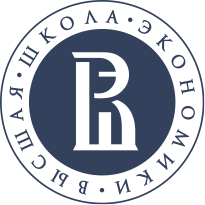 Спасибо за внимание
29